Cемінар заступників директорів шкіл з виховної роботи “Ніхто не перекреслить мій народ”
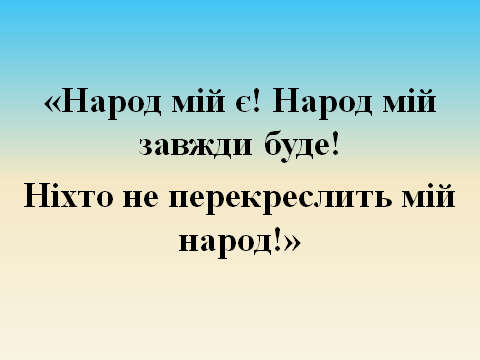 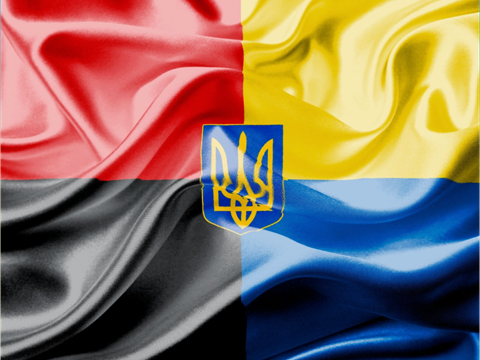 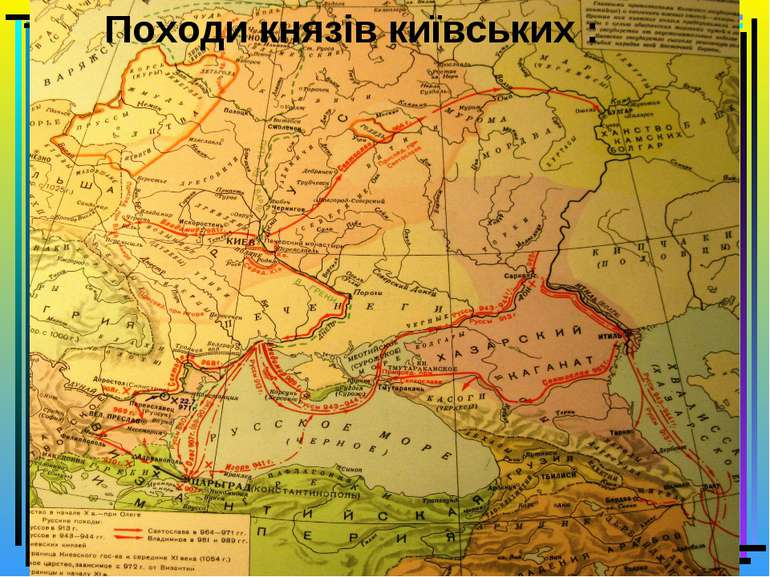 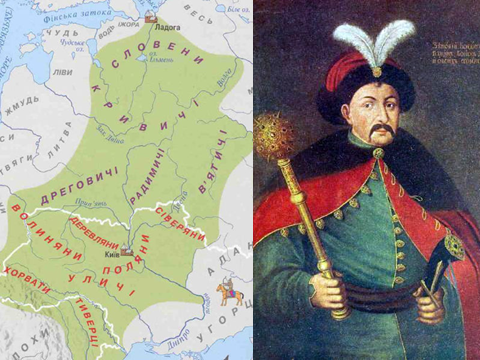 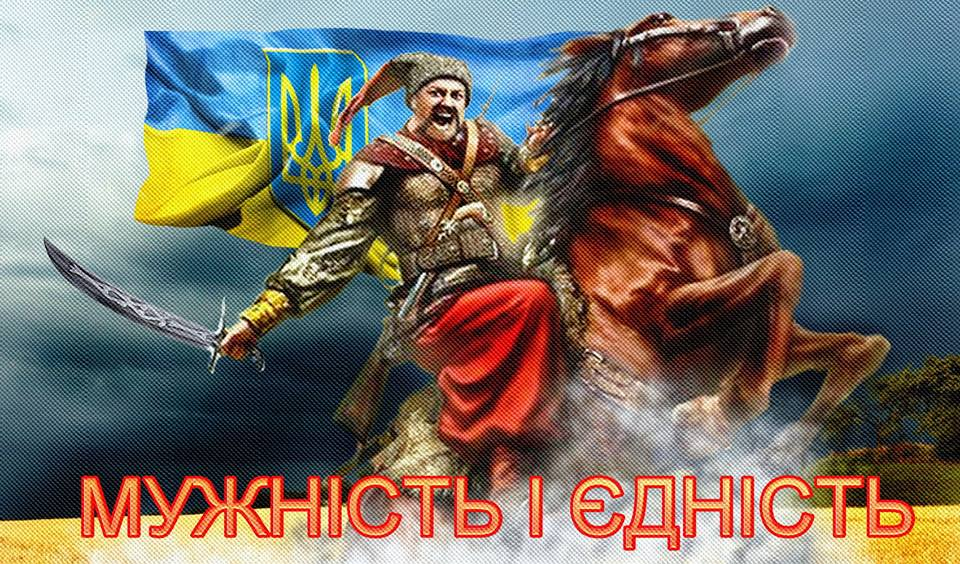 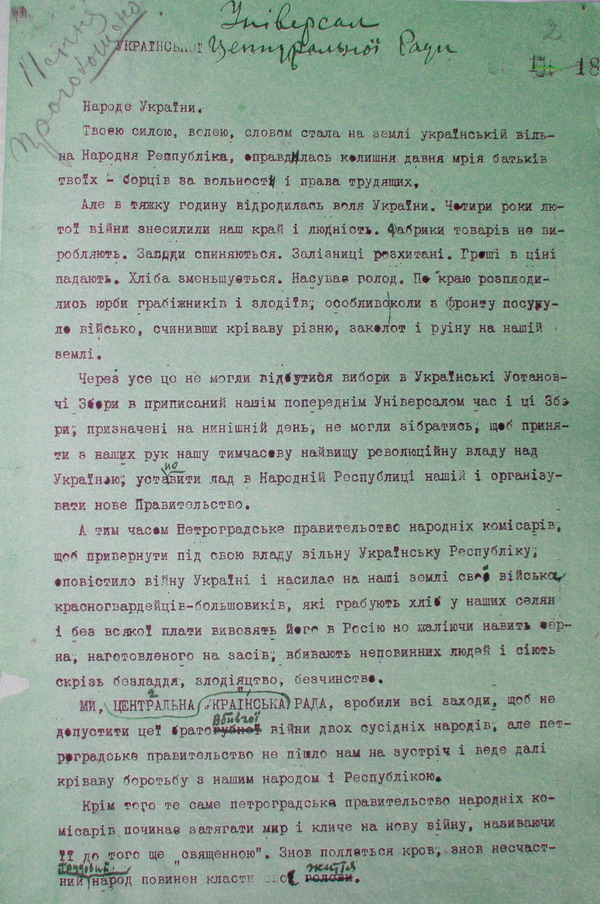 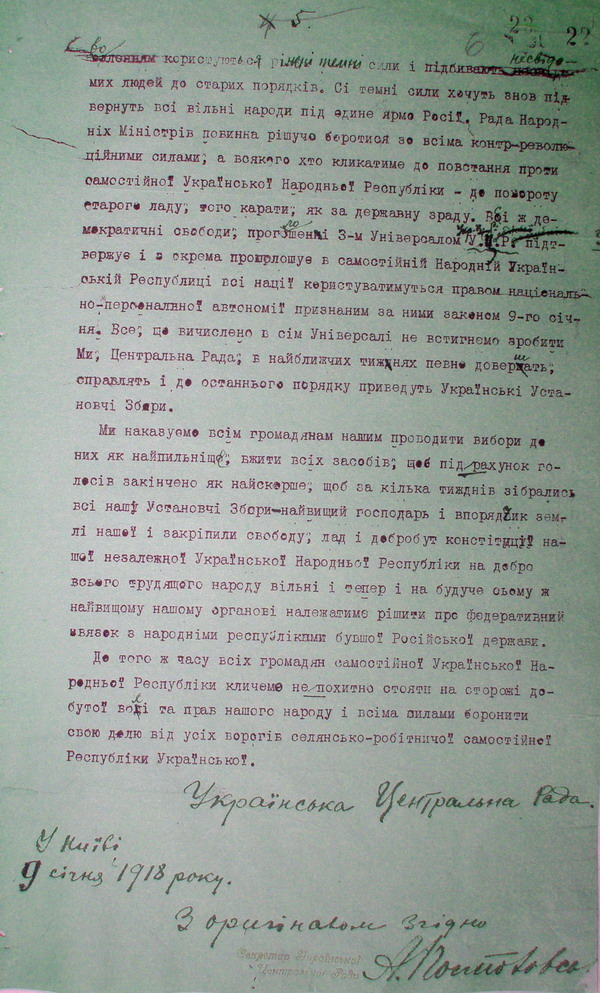 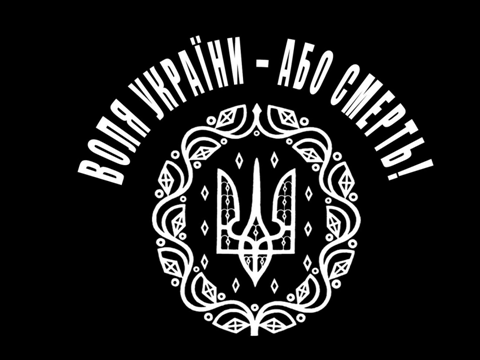 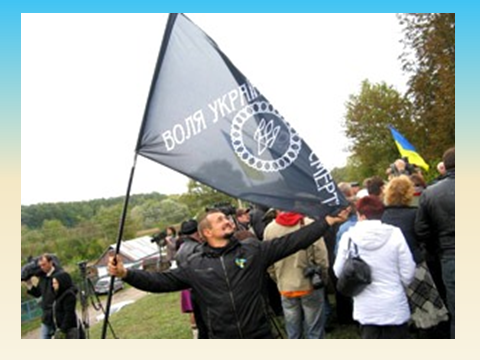 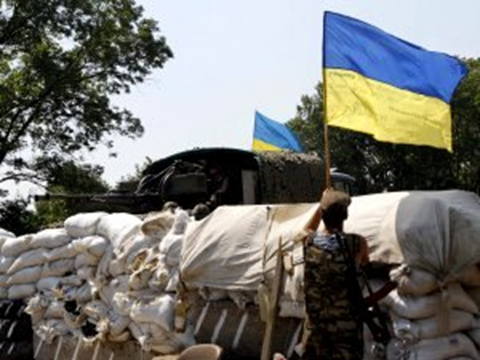 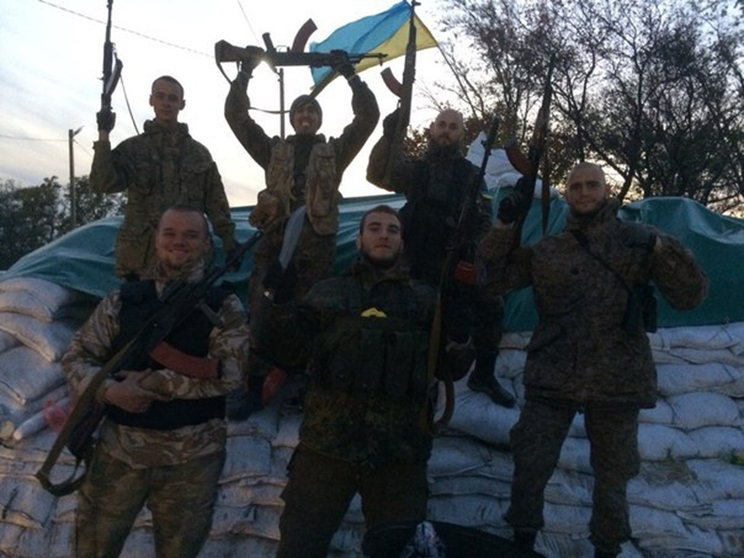 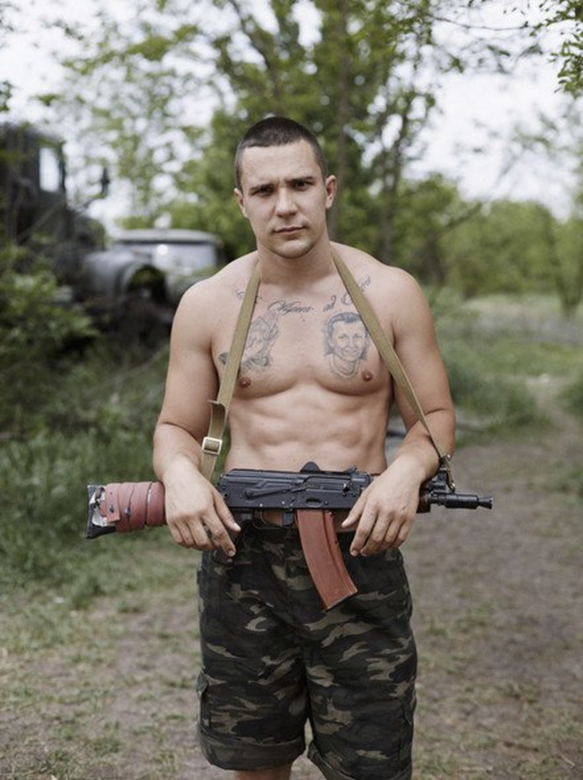 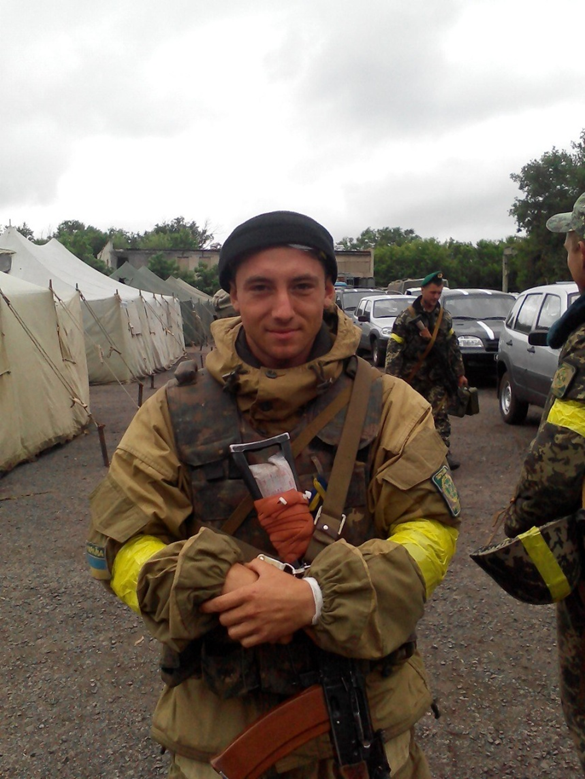 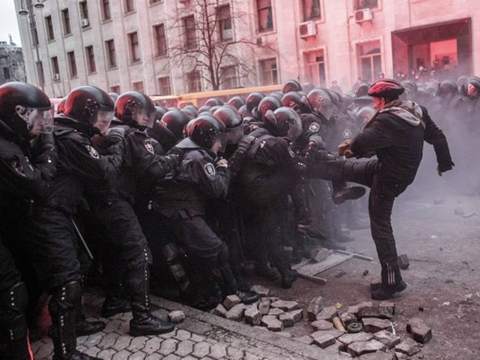 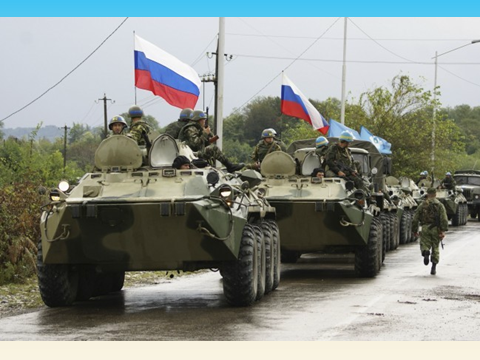 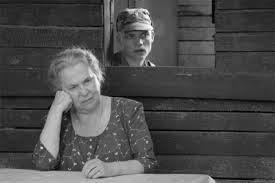 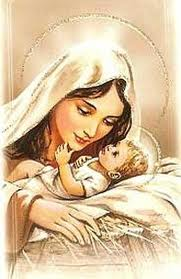 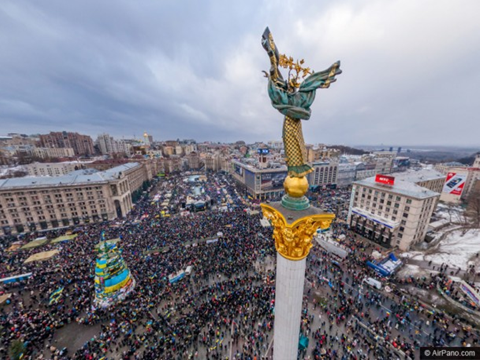 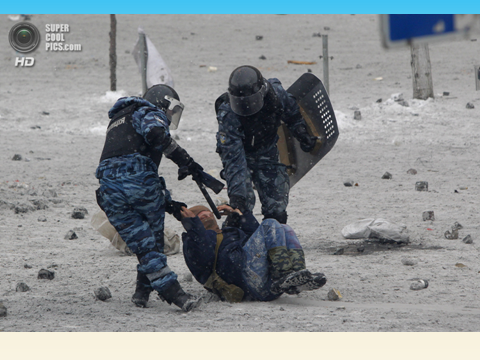 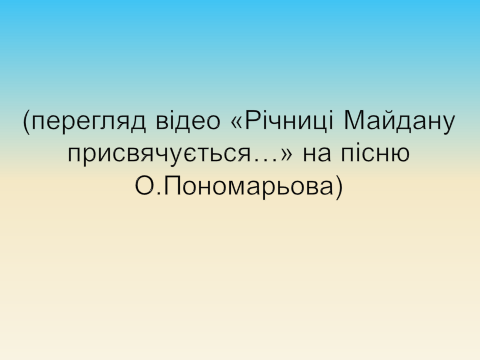 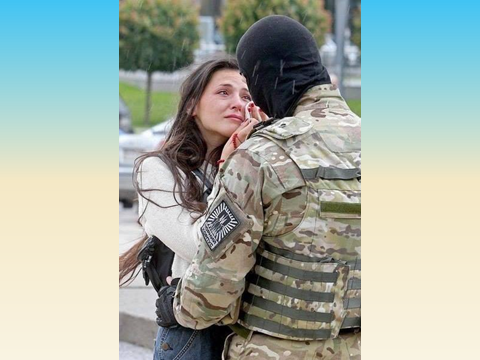 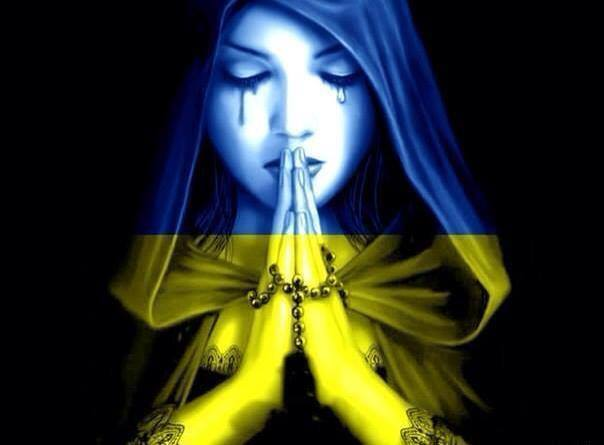 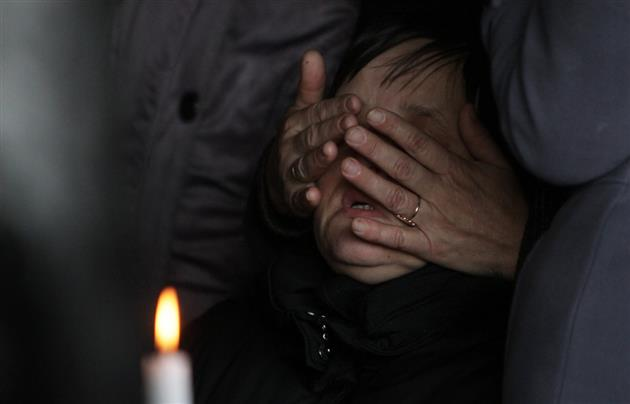 Вакарчук
Ми
Ми
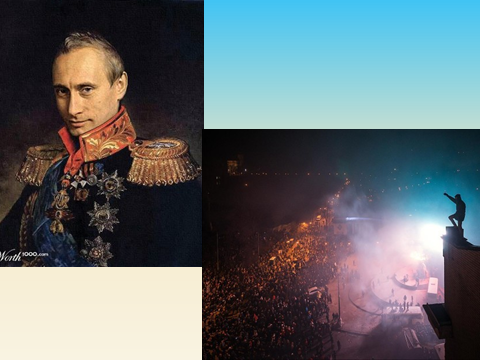 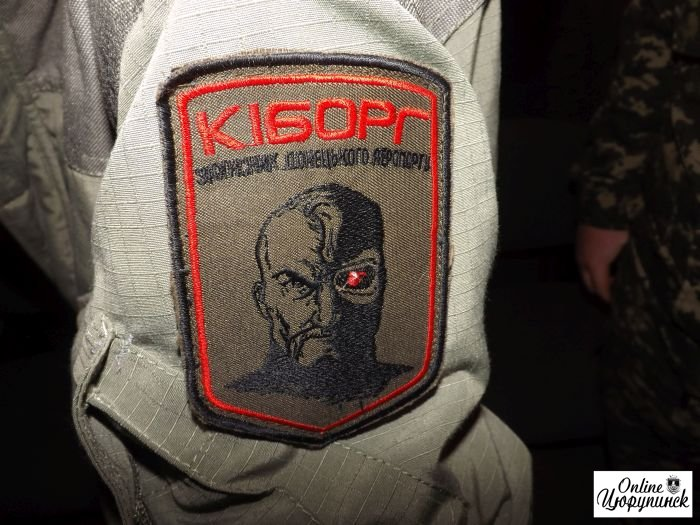 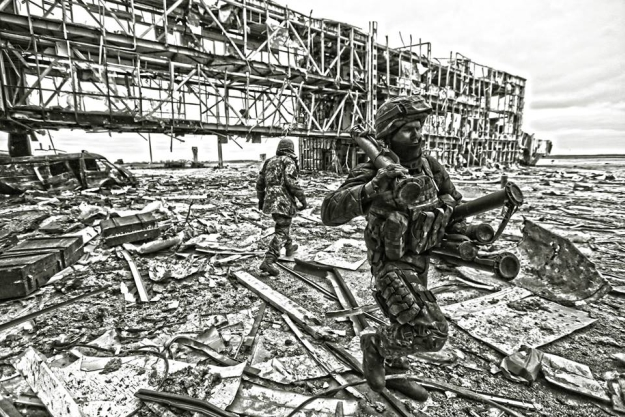 Наші земляки
Повертайтеся живими
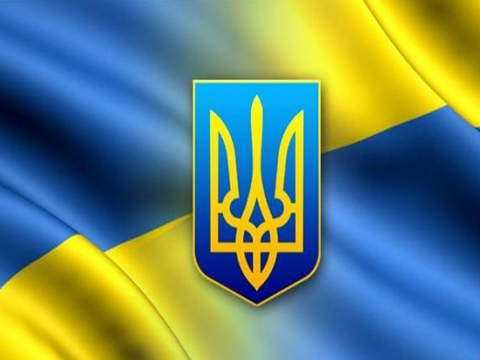 Вячеслав Чорновіл: «Дай, Боже, нам любити Україну понад усе сьогодні – маючи, щоб не довелось гірко любити – втративши».
Вячеслав Чорновіл: «Дай, Боже, нам любити Україну понад усе сьогодні – маючи, щоб не гірко любити – втративши».
Вячеслав Чорновіл: «Дай, Боже, нам любити Україну понад усе сьогодні – маючи, щоб не довелось гірко любити – втративши».
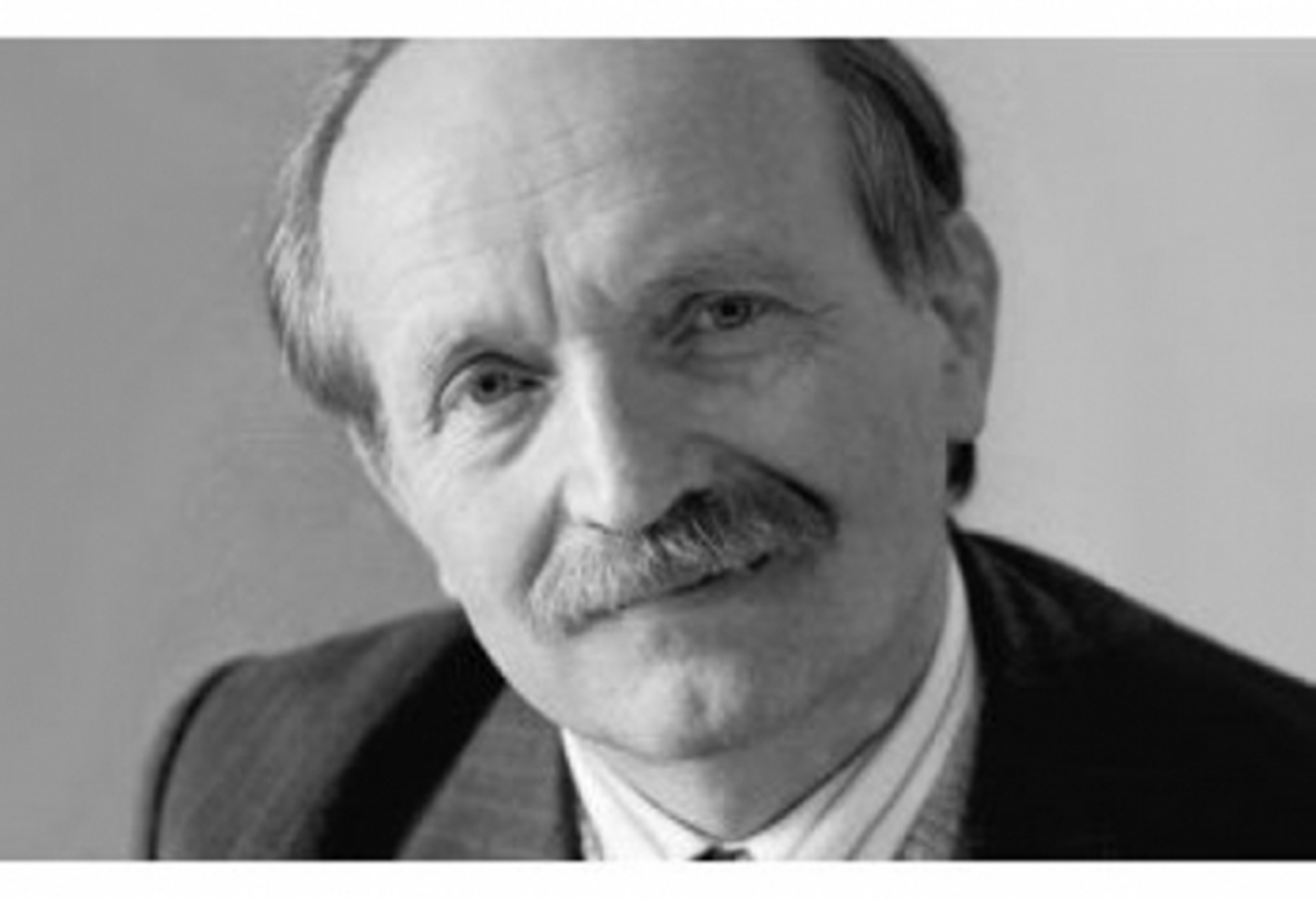 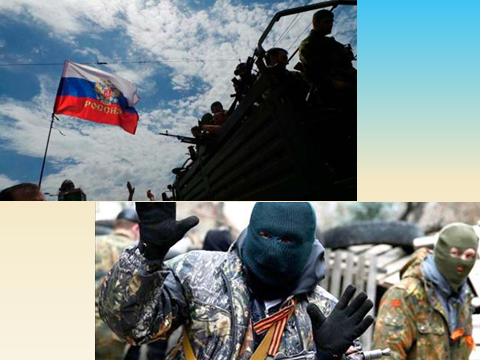 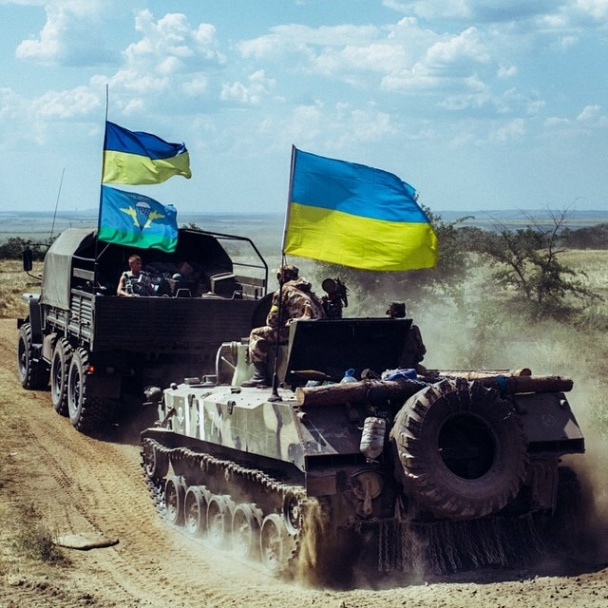